1
Diversification And Refinement In Collaborative Filtering Recommender
Date: 2012/02/16
Source: Rubi Boim et. al (CIKM’11)
Speaker: Chiang,guang-ting
Advisor: Dr. Koh. Jia-ling
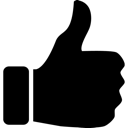 2
Index
Introduction
Priorty-Cover-Tree
Priority-medoids
Recommendation refinement
Experiments
Conclusion
3
Introduction
E-commerce has grown rapidly over the past few years.
An important advantage of e-commerce is the great variety of items that online stores offer.
4
Introduction
Motivation :
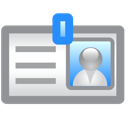 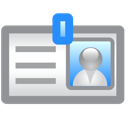 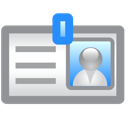 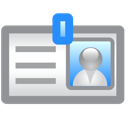 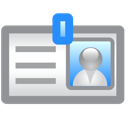 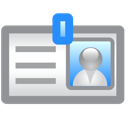 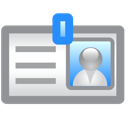 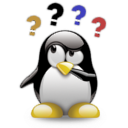 [Speaker Notes: Motivation:
With large number of items,it becomes harder for vendors to determine which items are more relevant for a given user and, given the limited size of the screen, which of these possibly relevant items should be presented ﬁrst.

Goal:]
5
Introduction
Goal :
Proposes a novel technique for diversifying the recommendations that they give to users. 
Provides a natural zoom-in mechanism to focus on items (clusters) of interest and recommending diversiﬁed similar items.
6
Diversity
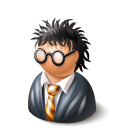 Over-specialized  !
Solving:
   ranking + diversity
   =>Use “Priority-medoids” to balance these two
   “NP-hard” Problem
   =>”Priorty-Cover-Tree”
7
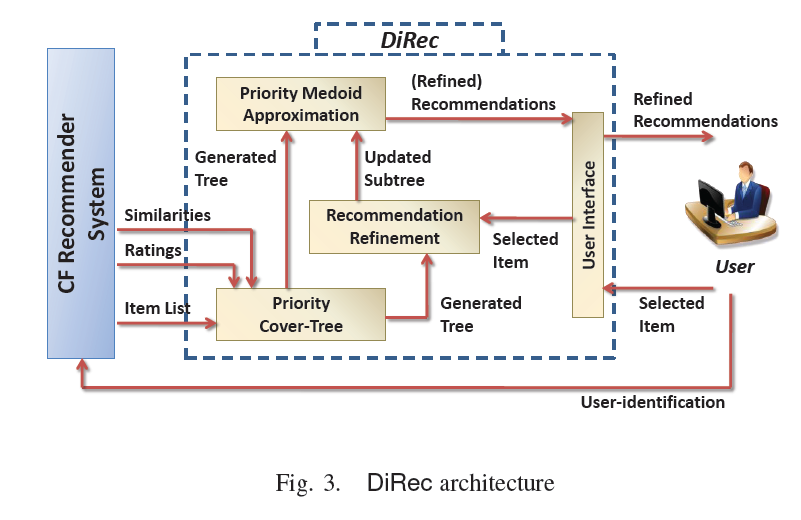 8
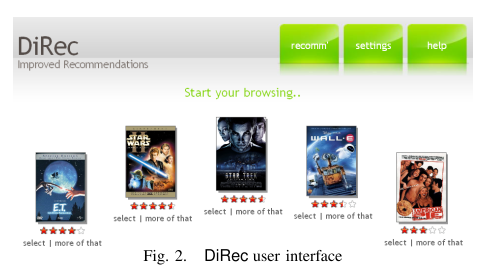 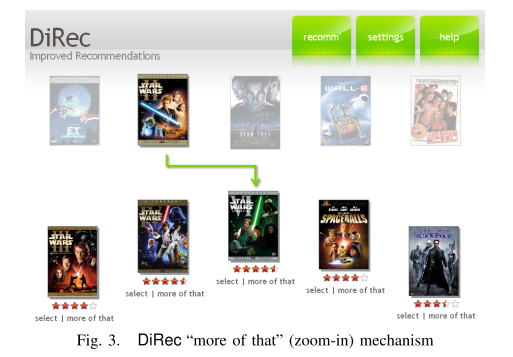 9
Estimations of similarity
Each item is viewed as a vector of ratings in a multi-dimensional speace :rate(i)

The distance between item vectors is then used as a measure for the items similarity:dist(i,j)
10
Priorty Cover-Tree(PCT)
Cover-tree : a data structure originally designed to speed up a nearest neighbor search. 
The use of cover-trees as a tool for selecting medoids, in the context of diversiﬁcation of query results.
A key difference between Cover-tree and Priorty Cover-Tree is that item ratings were not taken into consideration.
11
Priorty Cover-Tree(PCT)
12
Priorty Cover-Tree(PCT)
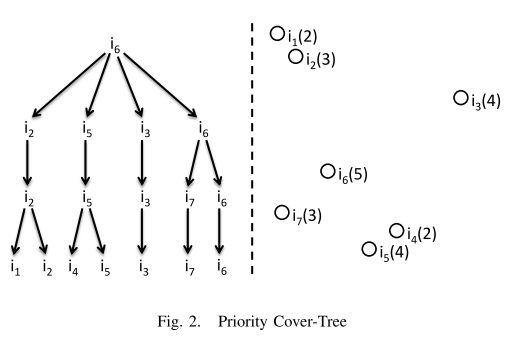 rating
high
low
13
Priorty Cover-Tree(PCT)
Construction
Sorting the set I of items according to their rating, in a descending order. 
InsertSingleItem() function  .  
This  function ﬁnds  the ﬁrst level into which the given item can be inserted. 
It works in a recursive fashion.
But it may have several candidate nodes that may act as the item’s parent, we  prefers the node with the smallest dist() measure to the inserted items.
14
Construction example
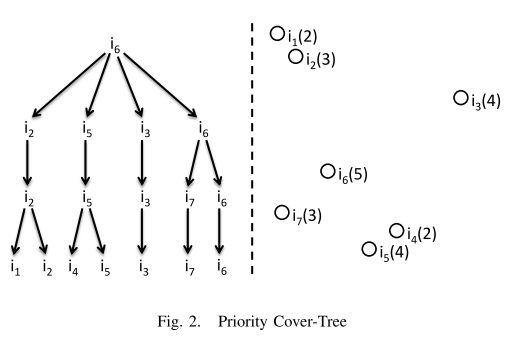 15
Priorty Cover-Tree(PCT)
Representative Selection
16
Representative Selection example
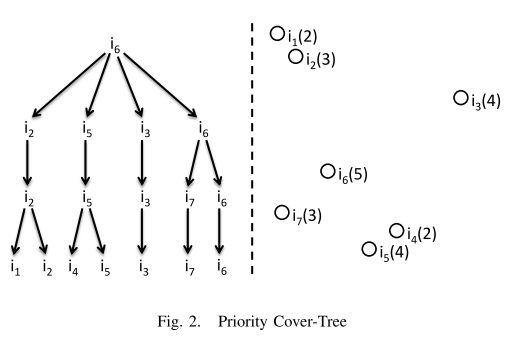 17
Recommendation refinement
Each item i that is presented on the screen, DiRec offers a “more of that” zoom-in button that allows the user to view further related items.
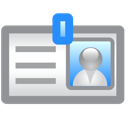 Priority-medoids
Representative Selection
Update tree
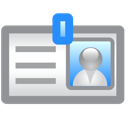 user
Priorty Cover-Tree
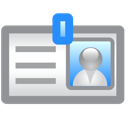 Refinement
Recommendations
Recommend item
Add, prune
18
Priority-medoids
Balancing rating and distance.

Medoids: (cluster’s representative) is an element in the cluster s.t. the sum of the distances from it to the other items in the cluster is minimal. 

Priority-medoids : 
   the representatives are the ones having highest   
   rating in their corresponding clusters.
19
Priority-medoids
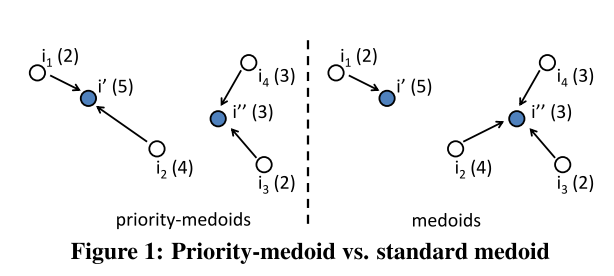 20
Recommendation refinement
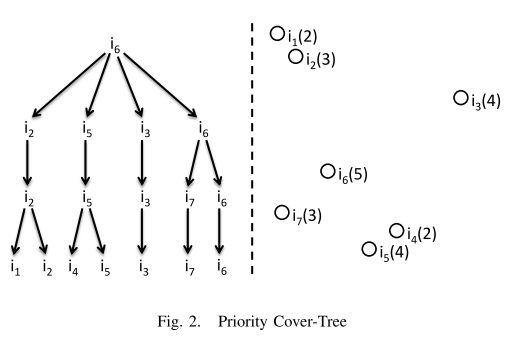 Update tree
21
Experiments
Implemented the above algorithms in DiRec , a plug-in  that  allows  CF  Recommender  systems  to  diversify the  recommendations  that  they  present  to  users.
Experiments setting:
Data: provided by Netﬂix, 100 million distinct raw movie ratings (such as 1 to 5 “stars”), by almost 500,000 users, and no semantic information on the movies
22
Experiments
Algorithms: (PCT stands for Priority Cover-Tree)
PCT-R : Max-rating,
PCT-D: Max-diversity
PCT-C: Max-coverage
CT: Cover-Tree(did’t consider rating)
Swap: use predeﬁned thresholds to balance rating and diversity 
optR: selecting the k items having highest rating and ignoring diversity.
optD: ignores the rating of items and selects k items whose pairwise distance values is the highest.
23
Randomly chose a set of 1000 users from the Netﬂix data set and run the experiment for each of them.
The results presented here are the average of all 1000 users, k=5.
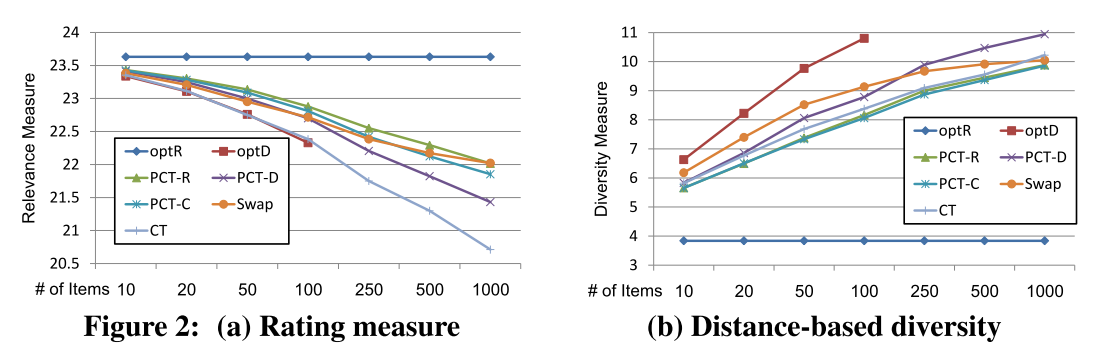 24
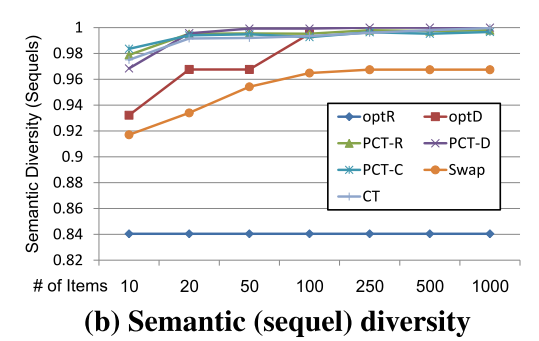 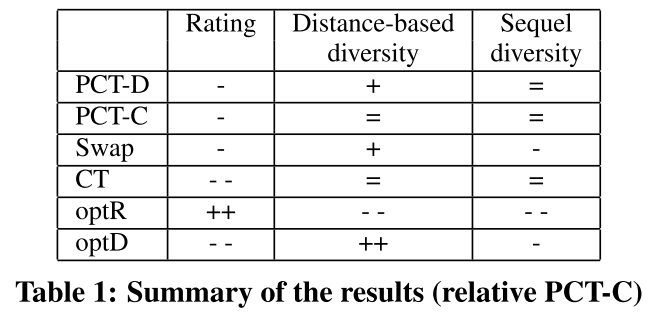 -R
25
Conclusions
Priority-medoids that declaratively balances the rating and the diversity of the recommended items. 
Priority cover-trees as a tool for efﬁcient selection of item representatives. 
DiRec allows for an effective realization of a natural “zoom-in” mechanism,presenting to users similar yet diversiﬁed items.
Experiments demonstrated the effectiveness of our recommendation diversiﬁcation technique and its superiority over previous proposals.